Resource Data Template 2025 Status and Updates
May 6th, 2025
Christine Root, Anamika Singh & Travis Blecha
1
Agenda
Objectives 
Purpose of the meeting 
IRP Procurement Orders and Compliance Review Schedule
Filing Requirement Overview 
Core Concepts and Key Features of the RDT 
Summary of Changes to the RDT 
Certification Form
Unique Contracts Tab
NQC Validation Tool
RDTv3_4_9 Example Walkthrough
Known challenges and steps being taken to resolve them
Best Practices for Filing RDT and related ELCC guidance 
Next steps and Timeline for future updates or follow-ups 
Key takeaways and next steps
Timeline for future updates or follow-ups
Q&A and Feedback (20minutes)
2
[Speaker Notes: The purpose of the  meeting is]
IRP Procurement Orders and Compliance Review Schedule
Table 1. CPUC Procurement Orders (Applies to all CPUC-jurisdictional LSEs. No opt-outs allowed)
Table 2. Timelines for CPUC Review of LSE Contracting
June 2025
(1) D.21-06-035 required 2,500 of the 9,000 MW NQC required between 2023-2025 be "Diablo-Canyon Replacement". 
(2) D.21-06-035 required 2,000 MW NQC of Long-Lead Time Procurement by 2026, with an option to extend to 2028: 1,000 MW NQC of long-duration storage and 1,000 MW NQC of firm zero-emitting. D.23-02-040 automatically    extends the procurement obligation to 2028.
3
[Speaker Notes: This slide here is just to give some context on the overall picture of IRP procurement
As I am sure folks here know, we now have 3 IRP procurement orders that cover from 2021-2028
We have one compliance filing process for these three orders that happens twice a year, with this year being the exception
Since the online date requirements are moving from Aug to June to get the proc on a little earlier for summer reliability, the compliance dates move as well
So this year we have three filings: the completed Feb filing, this upcoming Aug filing, and then one in December as well]
June 2, 2025, Filing Requirements Overview
Filings Include:
Public RDTv3_4_9
Confidential RDTv3 (incl. NQC validation Tool & Certification Form)
RDT version 3_4_9 will be accepted (coming soon)
Contracts, milestone documentation, & engineering assessments as required
Remediation Plan
Not required for this filing:
Narrative Template or Clean System Power (CSP) Tool
Reliability or CSP tabs of the RDTv3
Expectations:
All 2023, 2024, and 2025 D.21-06-035 procurement or bridge resources should be online, particularly related to the Diablo Canyon Replacement Requirement.
LSEs should have significant progress toward the remainder of their D.23-02-040 procurement obligations.
4
2. RDTv3_4 Guidance & Updates
5
Core Concepts and Key Features of RDT
The RDTv3_4_8 consists of 14 sheets. Since staff uses the RDT to establish IRP and MTR compliance and to support broader planning purposes, not all sheets are required to be completed with every filing.
The "unique_contracts" sheet is the only sheet in RDTv3 for reporting the LSE’s existing and planned energy and capacity contracts.
Hybrid contracts should be listed on separate rows, with a different row for each resource.
Contracts used to meet multiple compliance obligations should be listed on separate rows, with a different row for each compliance obligation targeted.
Each bridge contract (long-term or short-term) should be entered in a separate row. If a bridge is used to bridge for two resources, use separate rows to identify the bridging NQC for each resource.
6
Entering Data into the RDT
Use caution when pasting data into the RDT:
It always circumvents and can overwrite data validation.
Columns may be added and removed between versions.
When pasting is necessary, be sure to paste values only.
Remember that each contract-row of the unique_contracts sheet requires:
A unique lse_unique_contract_id.
Only the contracted attributes and targeted compliance applicable to that contract-row.
The error checking macro has been updated 

Staff highly recommends running the macro after completing entries in the unique_contracts sheet before proceeding to the MTR NQC validation Tool. 
Errors entered in the unique_contracts sheet will carry through to the MTR NQC validation Tool.
Outputs from the Tool are dependent on the LSE provided information.
7
Summary of Changes to the June 2025 RDT
Version: RDTv3_4_8 (Coming soon: RDTv3_4_9)

certification_form sheet added
unique_contracts sheet:
Added mtr_contract_changed column.
Updated csp_annual_yyy columns.
mtr_nqc_validation_tool:
Add compliance_target column.
Removed elcc_hybrid_storage_resource column.
mtr_nqc_summary:
Replaced formula summary table with Pivot table.
8
Certification Form
This Form is used to verify the accuracy, reduce data errors and inconsistencies in procurement volumes that LSEs are reporting for their MTR compliance.

LSE must nominate a person/persons verifying and certifying that information provided for MTR compliance.
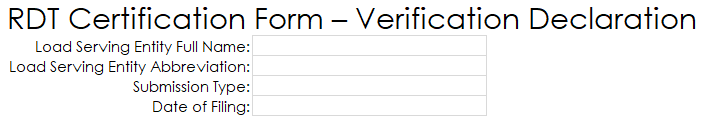 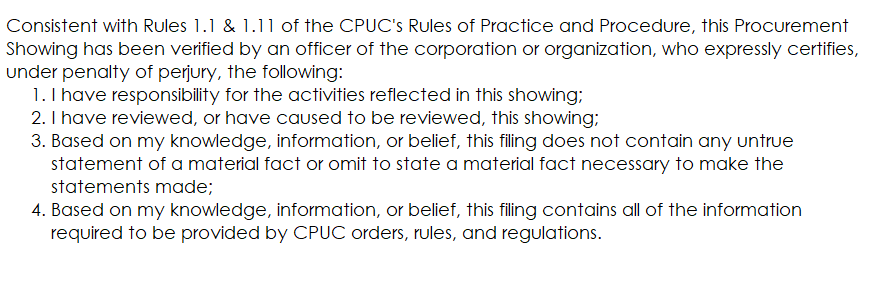 9
[Speaker Notes: Ok so the NQC tool is why we scheduled this session today. It's core use to help validate the NQC that LSEs are reporting for MTR and supp MTR.
As you know, the QC method required by MTR is based off of ELCC studies conducted for this purpose and has different ELCCs by year and contract execution date.
Some of the complications here have made it harder to LSEs to calculate their NQCs confidently and harder for staff to validate in a timely fashion.
So this tool is designed to help show us how LSEs are using the ELCCs and coming up with NQCs as well as show LSEs when the values they are calculating differ from what the tool would assume. But we'll get more into that later.
That's what the tool does do. What it doesn't do is it doesn't act as official Commission or compliance decisions. There's a bit of flexibility in the tranching of resources in some cases, that makes it hard or rather impossible for the tool to be definitive in all cases. This tool also is not validating Diablo Canyon replacement procurement requirements at this time. Maybe a future iteration will include that.
And finally scope: This is about MTR ELCC and QC methods, do not enter D.19 procurement or other procurement like LA Basin contracts that aren't MTR. Please still put those in unique_contracts in the RDT. Just don't put them in NQC tool tab. If a contract is used toward D.19 and MTR, enter only the MTR portions. Def enter any suppl MTR. Energy only contracts are not needed, right now at least.
Okay so that's a brief overview of what we are trying to achieve with this tool. I'm now going to spend just a few min covering where you can find our resources on ELCCs and QC methods which is crucial for using this tool. Then after that,  we'll get right back to the tool and Sarah is going to walk through it.]
Unique Contracts Tab
Added mtr_contract_changed column:
“YES”/”NO” dropdown menu
Used to indicate whether an MTR contract-row has materially changed from how it was presented in the LSE’s most recent submission.

Updated csp_annual_yyy columns:
CSP years updated to reflect IRP plans
csp_annual_2028
csp_annual_2030
csp_annual_2035
csp_annual_2040
csp_annual_2045
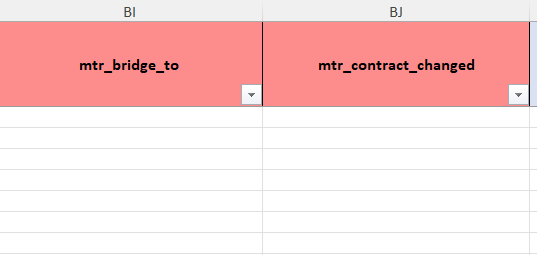 10
[Speaker Notes: Ok so the NQC tool is why we scheduled this session today. It's core use to help validate the NQC that LSEs are reporting for MTR and supp MTR.
As you know, the QC method required by MTR is based off of ELCC studies conducted for this purpose and has different ELCCs by year and contract execution date.
Some of the complications here have made it harder to LSEs to calculate their NQCs confidently and harder for staff to validate in a timely fashion.
So this tool is designed to help show us how LSEs are using the ELCCs and coming up with NQCs as well as show LSEs when the values they are calculating differ from what the tool would assume. But we'll get more into that later.
That's what the tool does do. What it doesn't do is it doesn't act as official Commission or compliance decisions. There's a bit of flexibility in the tranching of resources in some cases, that makes it hard or rather impossible for the tool to be definitive in all cases. This tool also is not validating Diablo Canyon replacement procurement requirements at this time. Maybe a future iteration will include that.
And finally scope: This is about MTR ELCC and QC methods, do not enter D.19 procurement or other procurement like LA Basin contracts that aren't MTR. Please still put those in unique_contracts in the RDT. Just don't put them in NQC tool tab. If a contract is used toward D.19 and MTR, enter only the MTR portions. Def enter any suppl MTR. Energy only contracts are not needed, right now at least.
Okay so that's a brief overview of what we are trying to achieve with this tool. I'm now going to spend just a few min covering where you can find our resources on ELCCs and QC methods which is crucial for using this tool. Then after that,  we'll get right back to the tool and Sarah is going to walk through it.]
MTR NQC Validation Tool
compliance_target column:
A unique row is required for each contract, each compliance target, and each tranche.
DCR is no longer automatically counted towards general obligation—LSEs must add rows for both.
NOTE: the compliance_target column will be removed in RDTv3_4_9, as LSEs already provide this data on the unique_contracts sheet.



Removed elcc_hybrid_storage_resource column:
This column was redundant.
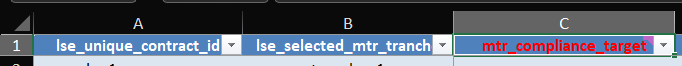 11
MTR NQC Summary
Replaced formula summary table with Pivot table:
On rare occasions, INDEX formula in table was returning incorrect nameplate values for contracts that spanned multiple tranches.
The new pivot table must be refreshed to reflect changes made on unique_contracts and mtr_nqc_validation_tool sheets.





RDTv3_4_9 adds several additional fields to the pivot table
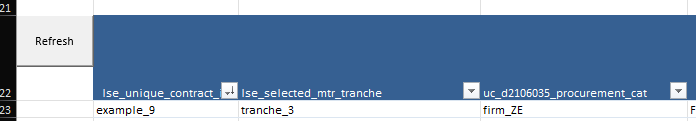 12
3. Brief Review of MTR ELCC Guidance Documents
13
MTR ELCC Guidance Documents
2021
2021 Staff transmittal memo
ELCCs for ‘23 (T1) and ‘24 (T2) compliance dates; ’25 (T3) + ‘26 (T4) compliance dates for contracts entered before 11/30/2022.
Direction on geothermal counting & other clarifications.
2021 Study for Mid-Term Reliability Procurement by E3 and Astrapé (2021 Study)
2023
June 2023 Staff Memo
Addresses requirements in D.23-02-040 to provide final guidance on procurement adopted in that decision.
Confirms that ELCC values issued in 2023 MTR Study are still effective.
Clarifies which ELCCs stakeholders should use for OOS wind resources not explicitly mentioned in previous ELCC studies.
2023 Staff Transmittal Memo
ELCCs for ’25 (T3) + ‘26 (T4) compliance dates for contracts entered after 11/30/2022.
ELCCs for procurement adopted in D.23-02-040 – ’27 (T5) + ‘28 (T6).
Directions for ELCCs for delayed contracts.
Incremental ELCC Study for Mid-Term Reliability Procurement (January 2023 Update)
FAQ Documents 
2024 Staff Responses to Frequently Asked Questions on Mid-Term Reliability
2023 Staff Responses to Frequently Asked Questions on Mid-Term Reliability
14
[Speaker Notes: This slide is a resource– links to our studies and memos.
For 2021 – we have a study and transmittal memo. This is for tranche 1, tranche 2. As well as tranche 3 and 4 if contracts were entered before Nov 30 22.
For 2023 – I am going to go backward here
First we have the study updated Jan 2023
Then we have the staff memo proscribing ELCCs for tranche 3 and 4 contracts signed after Nov 30 22 as well tranches 5 and 6.
And finally the June memo, which was required by D.23 and confirms that the values or 5 and 6 are still effective and are not updated.
In general, the studies are good for understanding how we arrived at the ELCC values we did whereas the memos summarize values briefly and provide more compliance direction.]
ELCCs for Resources Identified in MTR Studies
15
[Speaker Notes: And if you're confused which study's ELCCs to use, look at this slide. {READ}]
Additional ELCC Guidance
D.21-06-035:
For all other resource types, counting will be in accordance with the system resource adequacy NQC counting rules at the time the contract for the new resource or capacity added to an existing resource is executed.
IRP staff guidance
LSEs are obligated to fill each tranche of their procurement obligation, regardless of resource delays. In this way, all LSEs have equal access to each tranche’s ELCCs.
16
[Speaker Notes: And just some more guidance here – there are some resource types not included in the study – where we don't have values, we follow the RA rules at the time of contract execution
And finally – from the memos – LSEs must fill every ELCC tranche. So you can't overuse a tranche even if you bring a lot on early. So all LSEs have equal access here even those with different starting positions in terms of new contracts in hand.
And again for more info on compliance guidelines, take a look at the transmittal memos.]
4. RDTv3_4_9 Example Walkthrough (Draft)
17
Q&A and Feedback
18